ISTITUTO COMPRENSIVOG. TOMASI DI LAMPEDUSAGRAVINA di CATANIA
PROGETTO CONTINUITÀ
SCUOLA PRIMARIA-SECONDARIA DI PRIMO GRADO
OPEN DAY
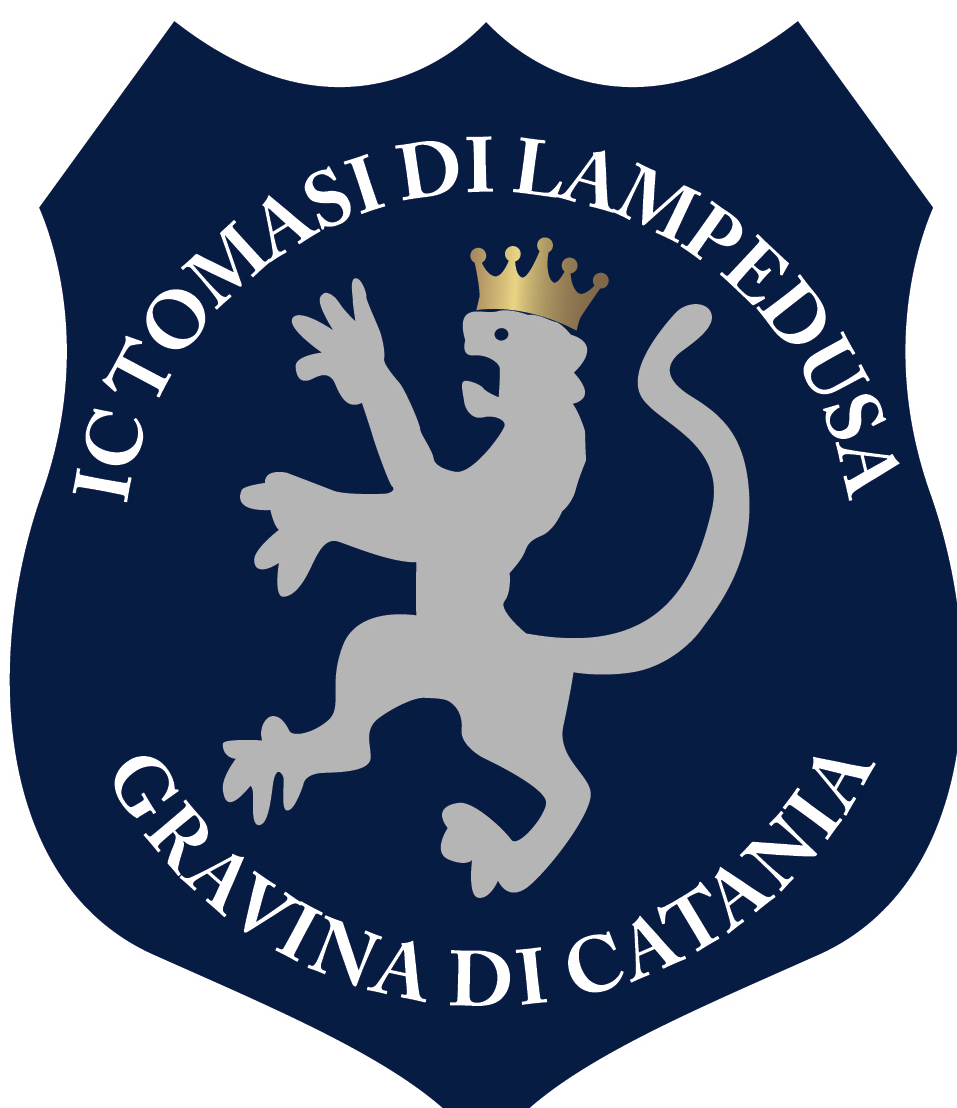 La scuola che ci unisce, permette agli alunni ...
Scienze motorie e sportive: un mezzo efficace per …
rafforzare l’autostima;
relazionarsi con i compagni e gli adulti;
rafforzare il rispetto delle regole e delle istituzioni;
fare proprio il concetto del rispetto di se e degli altri;
esercitare il fair play
potenziare le abilità di base.
Attività in palestra  nel corrente anno scolastico
Nel rispetto della normativa anti-Covid
Oggi in palestra
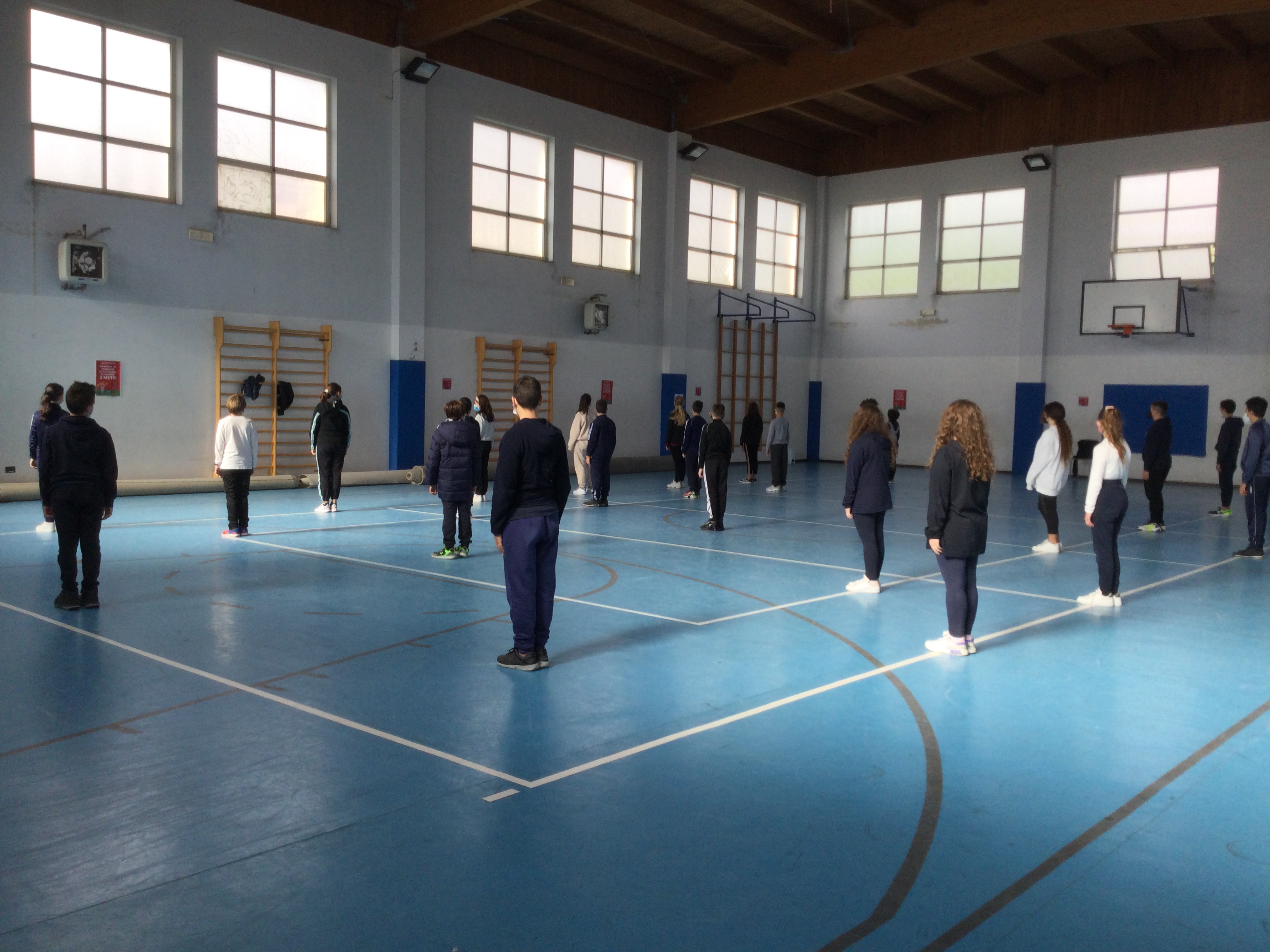 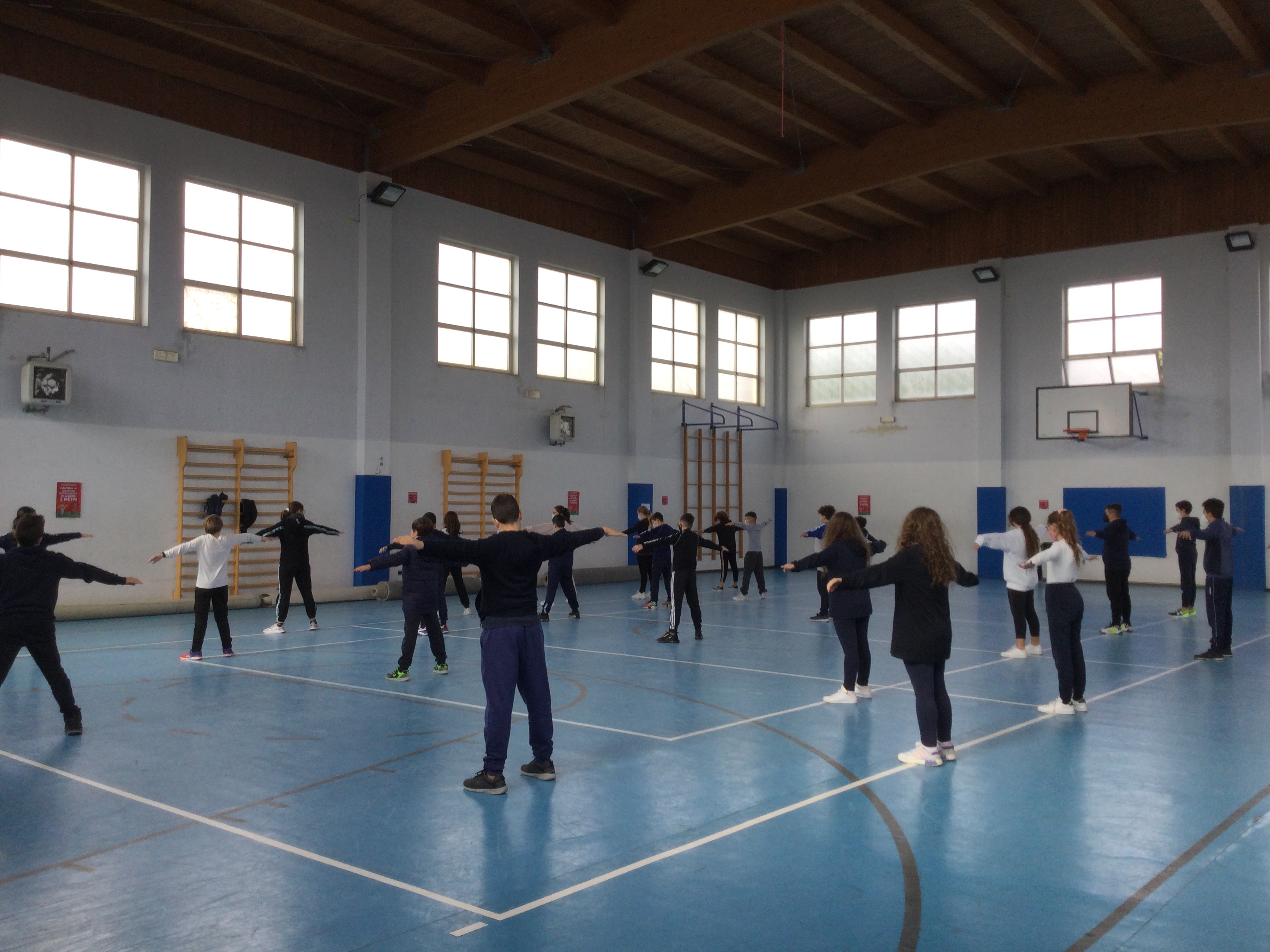 …riscaldamento
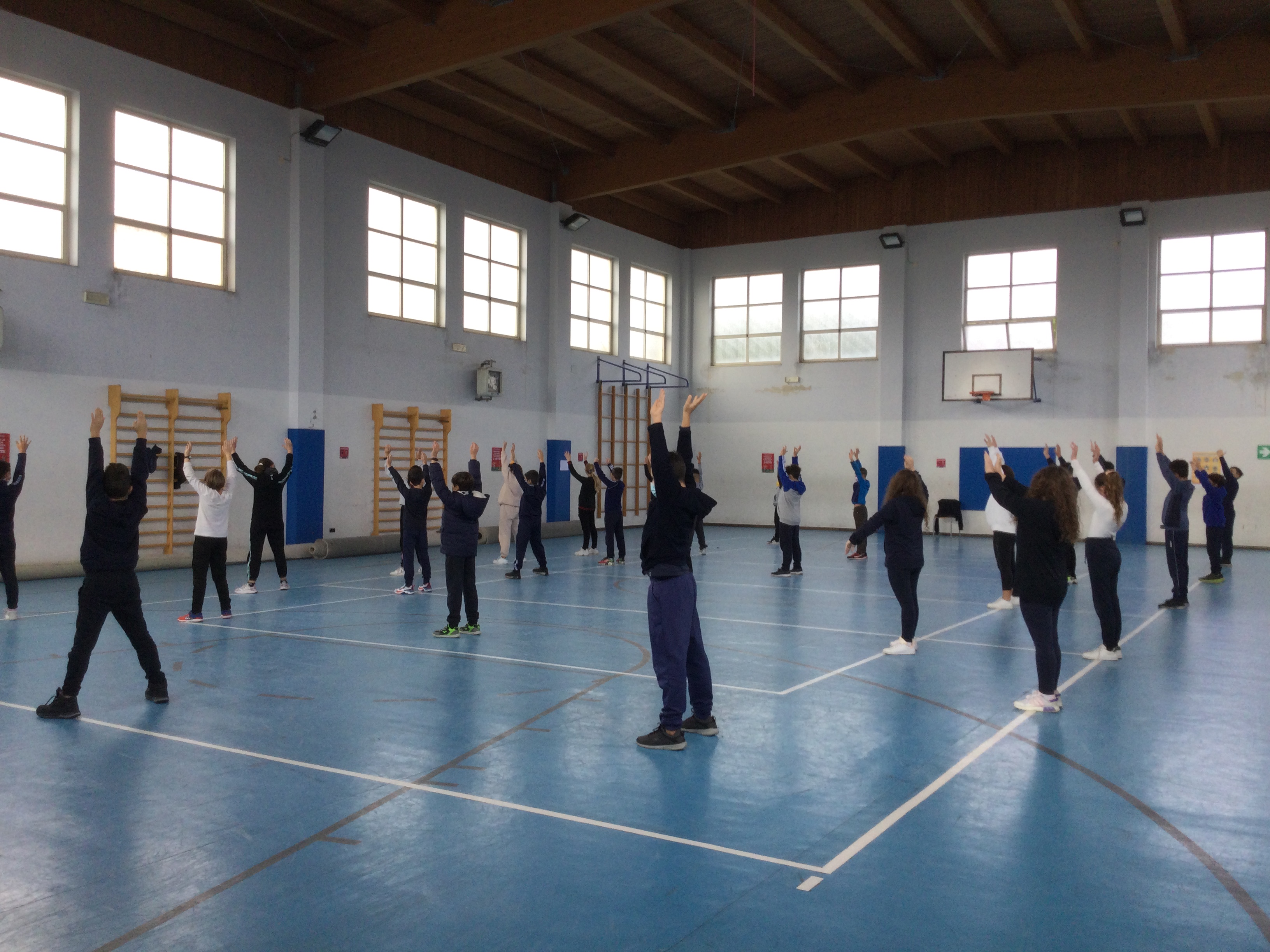 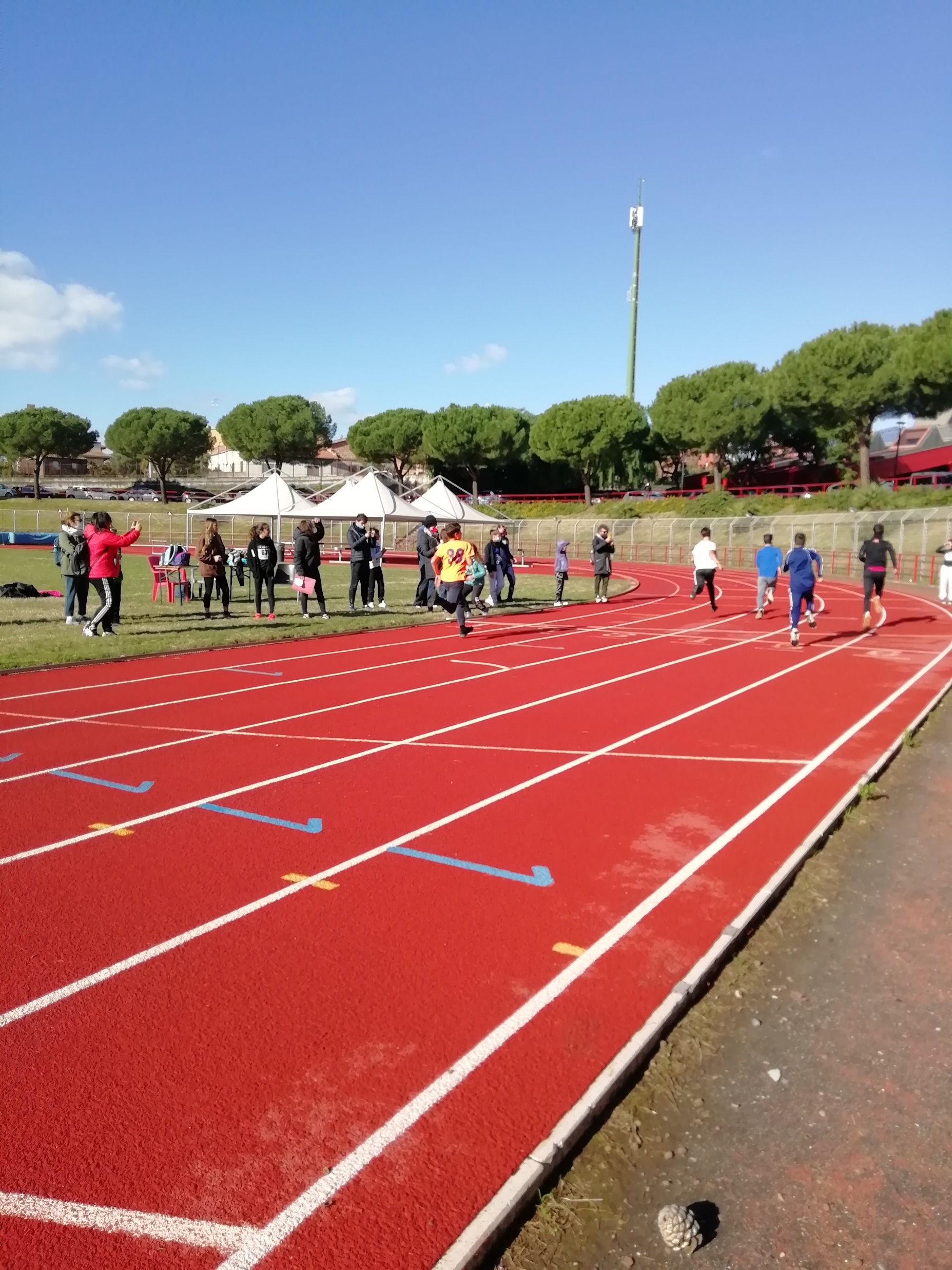 Progetto Sport e Legalità
Progetti anni precedenti alla pandemia
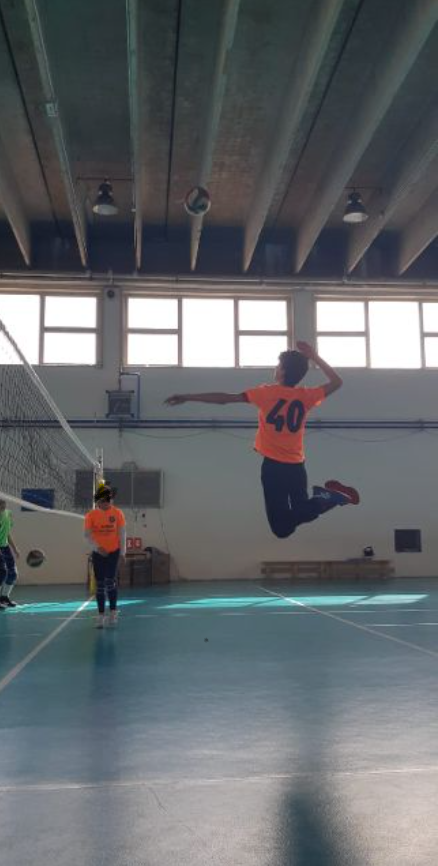 Pallavolando
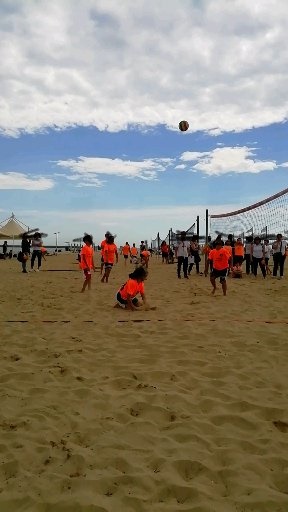 Beach Volley
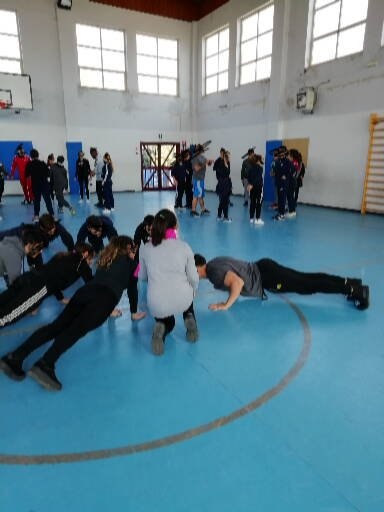 Community relation
Fare attività motoria aiuta non solo a migliorare le nostre prestazioni fisiche, ma soprattutto ad impostare corretti stili di vita che aiuteranno i nostri giovani ad essere consapevoli ed a dicentare maturi.
La scuola è una palestra di vita!!!!